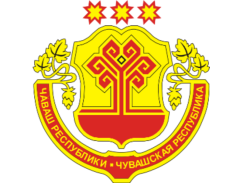 Об итогах призыва граждан на военную службу в октябре-декабре 2019 года
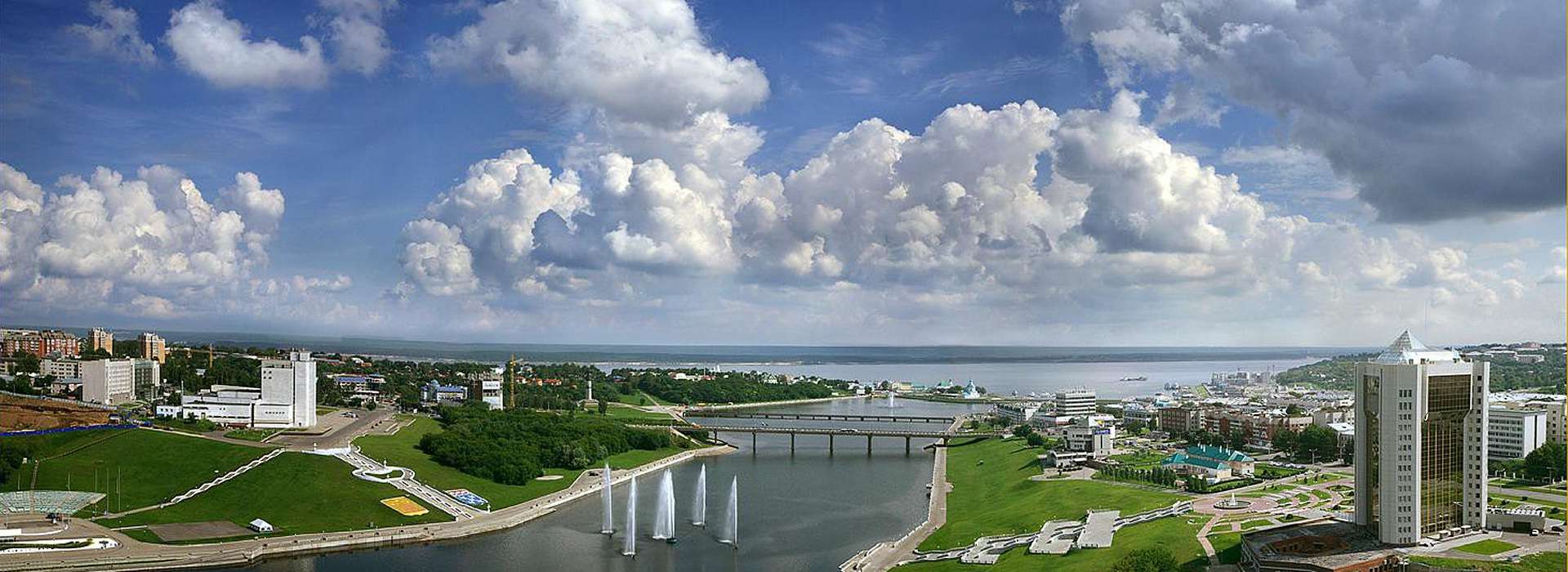 Дата: 3 февраля 2020 г.

Докладчик:
и.о. министра юстиции и имущественных отношений Чувашской Республики
Наталья Юрьевна Тимофеева
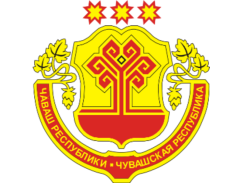 Об итогах призыва граждан на военную службу в октябре-декабре 2019 года
Всего призывными комиссиями вызвано 5150 человек
План призыва 
октябрь-декабрь 2019 года
 1056 человек
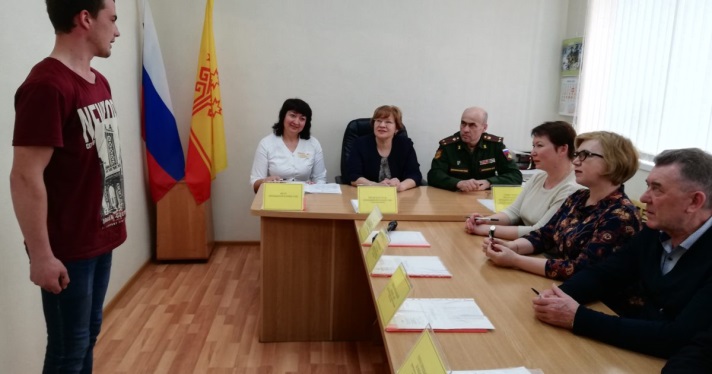 Вооруженные Силы 
Российской Федерации - 946
638
Сухопутные войска
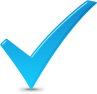 Военно-морской флот
77
Другие войска, воинские формирования и органы – 110
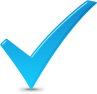 Ракетные войска стратегического назначения
69
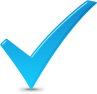 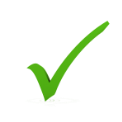 Национальная гвардия
 Российской Федерации
100
39
Воздушно-десантные войска
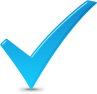 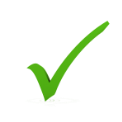 Президентский полк (ФСО) России
10
Военно-космические силы
95
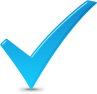 части 12 Главного управления Министерства обороны
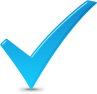 10
20,5% - с высшим образованием
в том числе
части 8 управления Генерального штаба Вооруженных Сил 
Российской Федерации
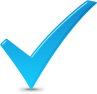 18
8,3 % - прошли подготовку по ВУС в ДОСААФ России
2
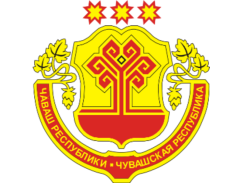 Об итогах призыва граждан на военную службу в октябре-декабре 2019 года
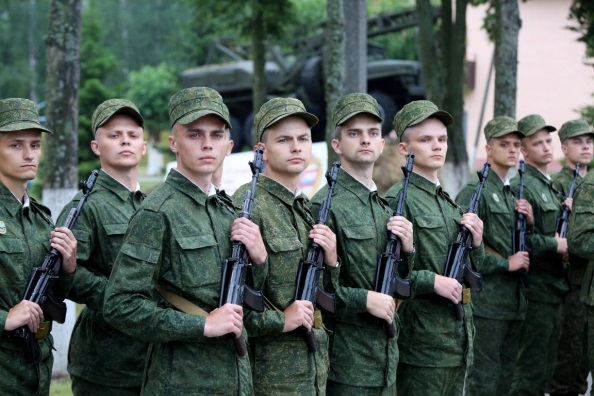 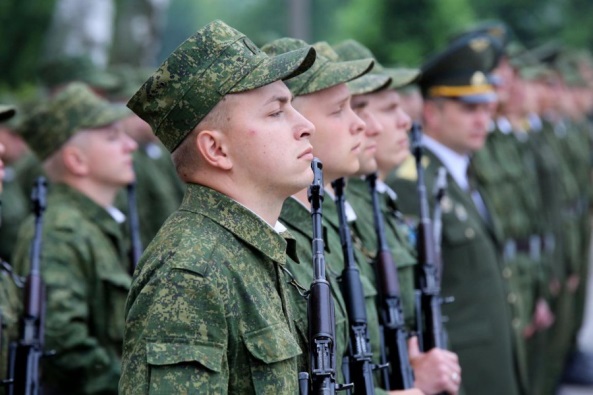 Всего вызвано призывными комиссиями
5150 человек
явились
не явились
3 человека
5147 человек
Результаты медицинского освидетельствования
5140 чел.
Разыскано
52 человека
Силами военного комиссариата
1766 (34,4%)
Процент годности
Признаны годными
9
72,6%
Признаны годными с незначительными ограничениями
1964 (38,2%)
Силами полиции
23
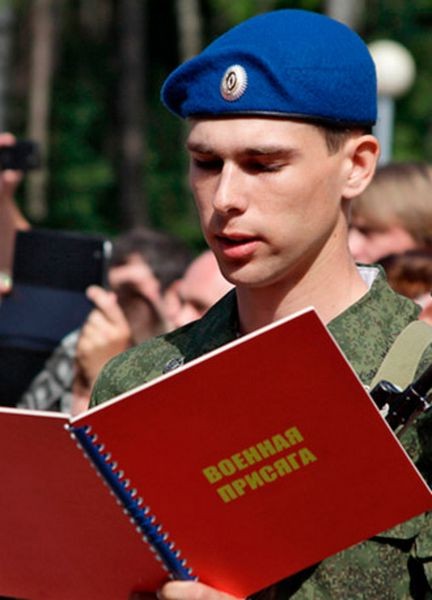 Совместными действиями
994 (19,3%)
20
Признаны ограниченно годными
Всего количество граждан (юношей), выполнивших нормативы ВФСК ГТО в V и VI ступенях на знаки отличия ГТО – 2065 человек
327 (6,4%)
Признаны временно негодными
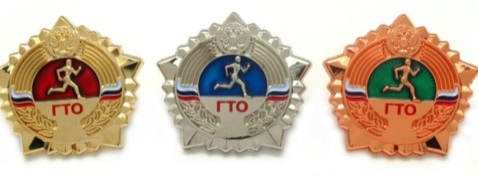 89 (1,7%)
Признаны негодными
438
1005
622
3
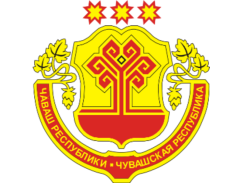 Об итогах призыва граждан на военную службу в октябре-декабре 2019 года
Выполнение задания на призыв осенью 2019 г.
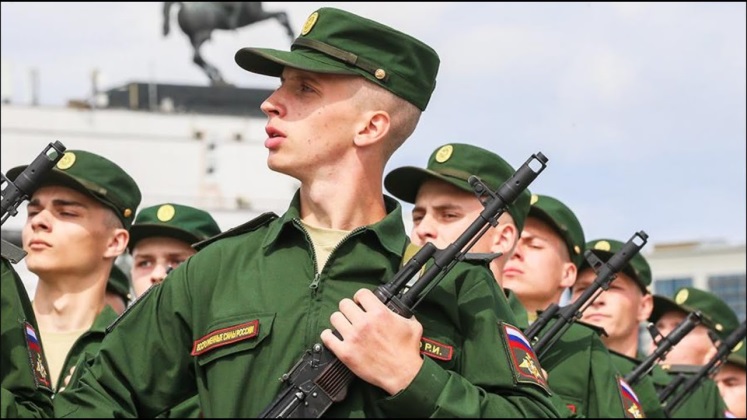 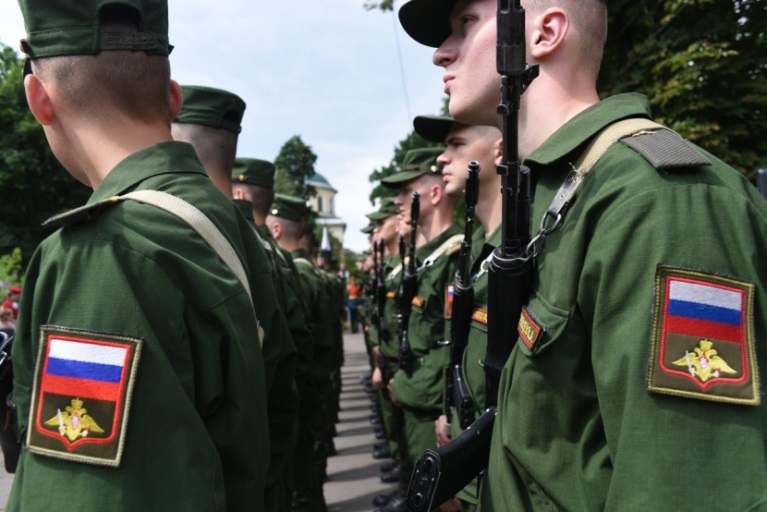 4
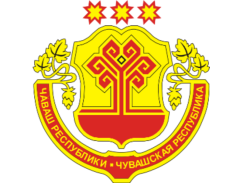 Об итогах призыва граждан на военную службу в октябре-декабре 2019 года
Принятые меры к лицам, уклоняющимся от призыва на военную службу
Привлечены  к административной ответственности (человек):
Направлены материалы в следственные органы  для привлечения к уголовной ответственности (человек):
О.Е. Кутафина (МГЮА)»
2014
69
2014
96
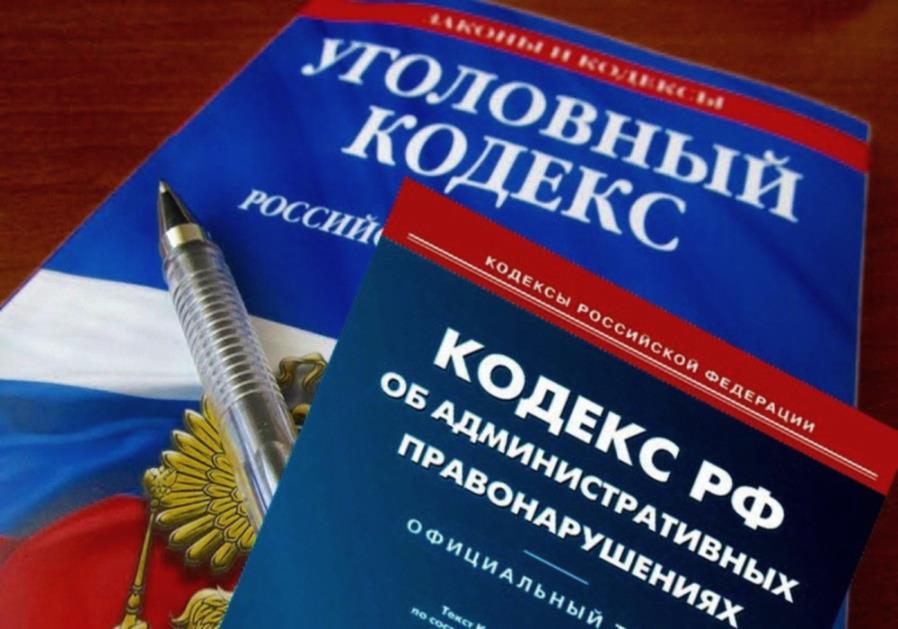 68
2015
2015
28
19
2016
2016
38
9
2017
22
2017
16
12
2018
2018
8
2019
9
2019
3 человека – осень 2019
3 человека – осень 2019
5